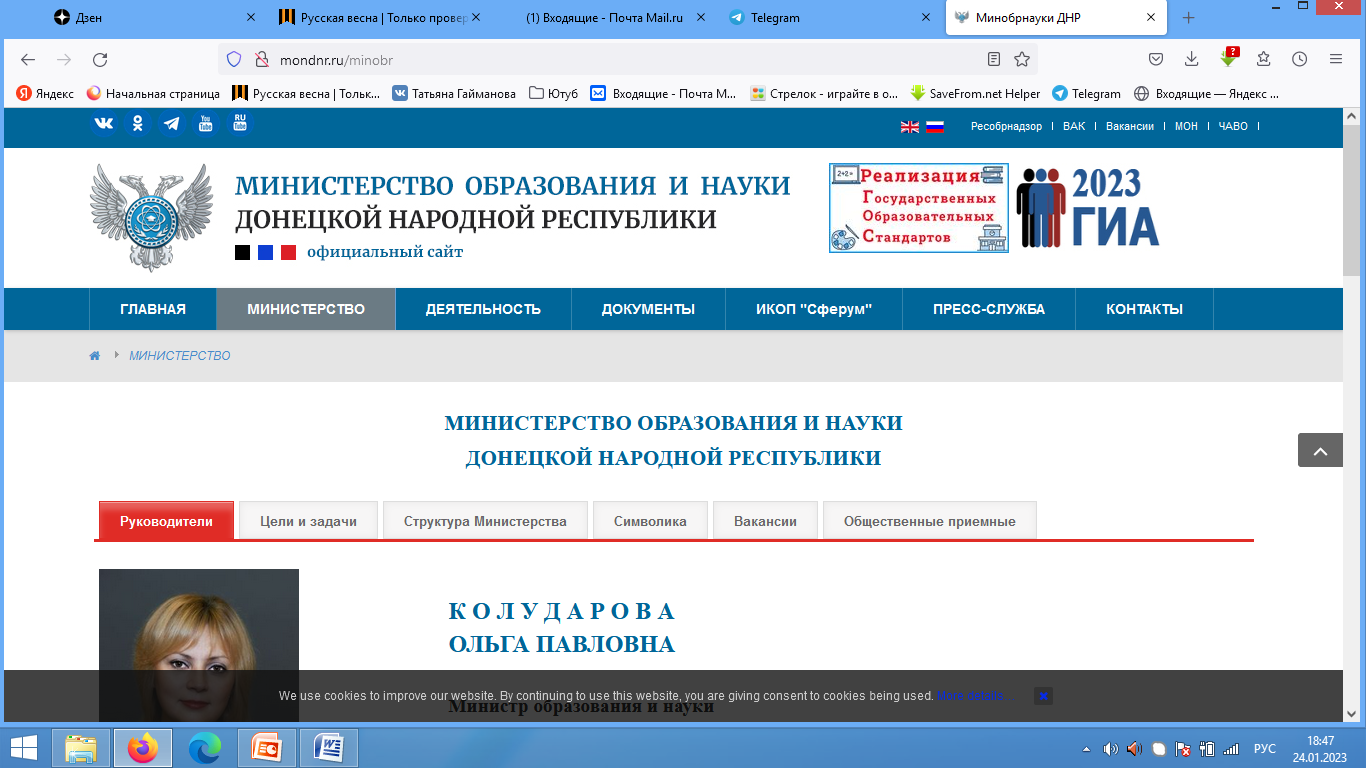 Проектирование системы оценки достижения обучающимися планируемых результатов освоения программ начального, основного и среднего общего образования в условиях перехода на федеральные основные общеобразовательные программы
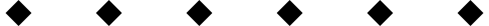 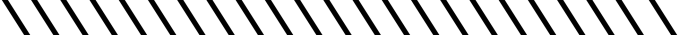 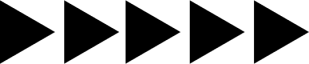 Пестрецов Виталий Викторович, 
директор Департамента просвещения 
Министерства образования и науки 
Донецкой Народной Республики
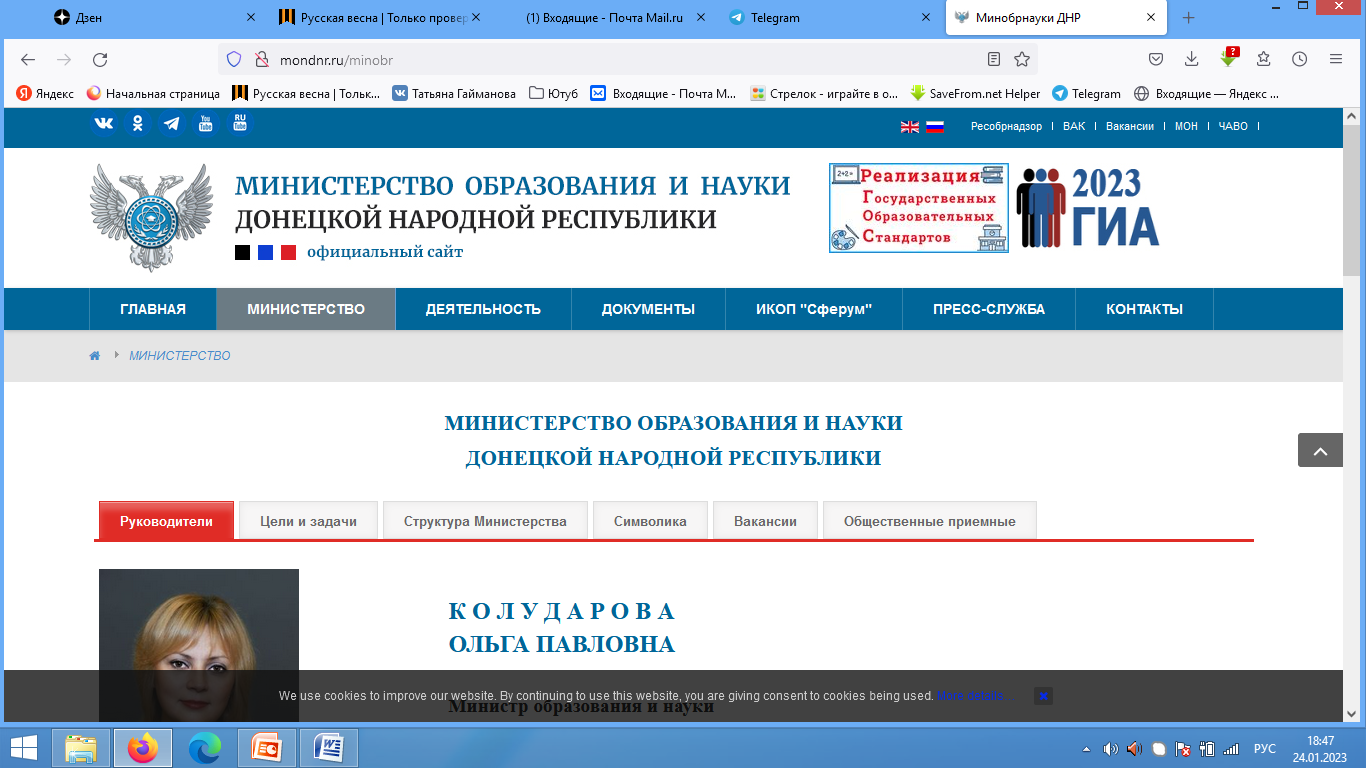 Статья 28 Федерального закона 
«Об образовании в Российской Федерации» 
от 29 декабря 2012 г. № 273-ФЗ
Текущий контроль 
успеваемости и 
промежуточной 
аттестации 
обучающихся 
осуществляет 
образовательная
организация
01
02
03
Хранит в архивах 
информацию об этих результатах на 
бумажных и (или) 
электронных 
носителях
Ведет индивидуальный 
учёт результатов 
освоения обучающимися образовательных 
программ
Устанавливает
формы, 
периодичность 
и порядок 
их проведения
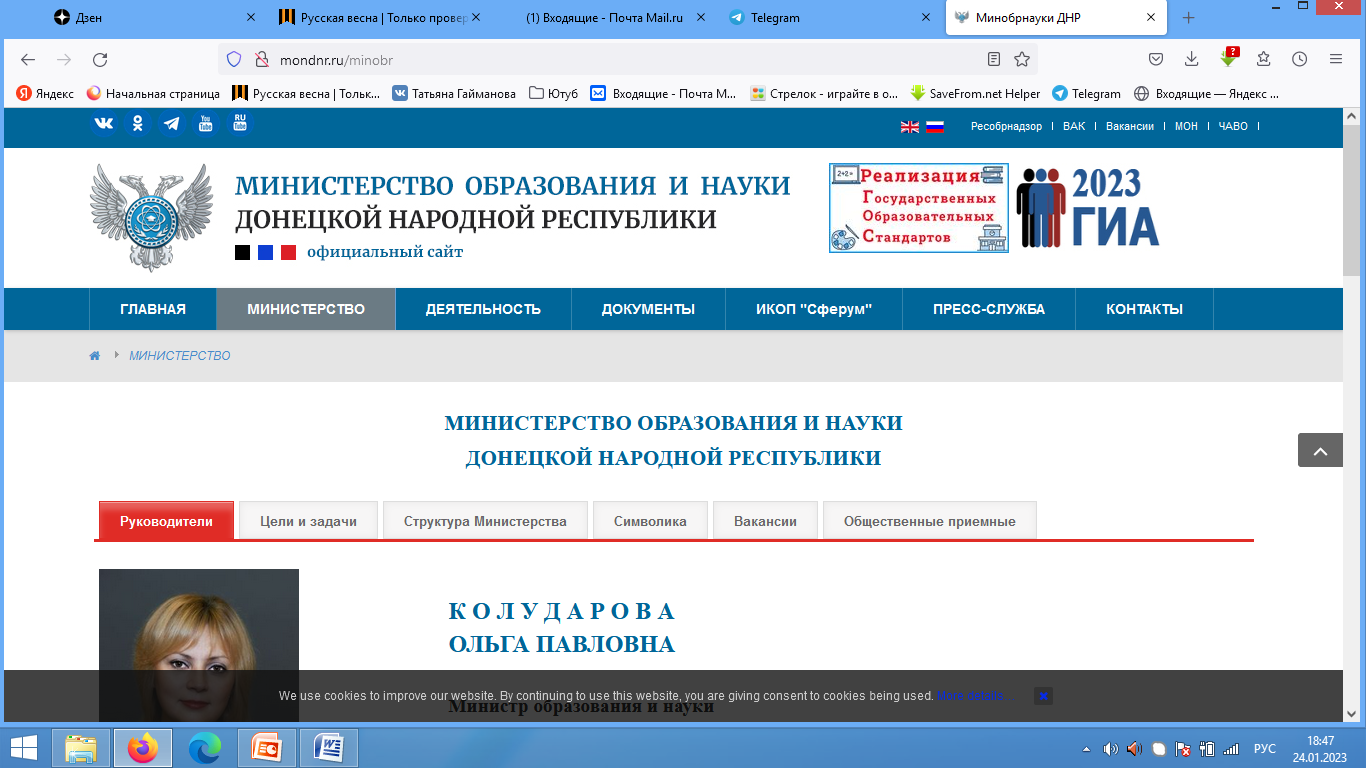 Единые подходы к системе оценивания 
достижения обучающимися планируемых 
результатов освоения программ 
соответствующего уровня образования
Методические 
рекомендации по системе 
оценки достижения 
обучающимися 
планируемых результатов 
освоения программ 
начального общего, 
основного общего и 
среднего общего 
образования
I. Общие положения
Единые принципы и положения
Единая структура
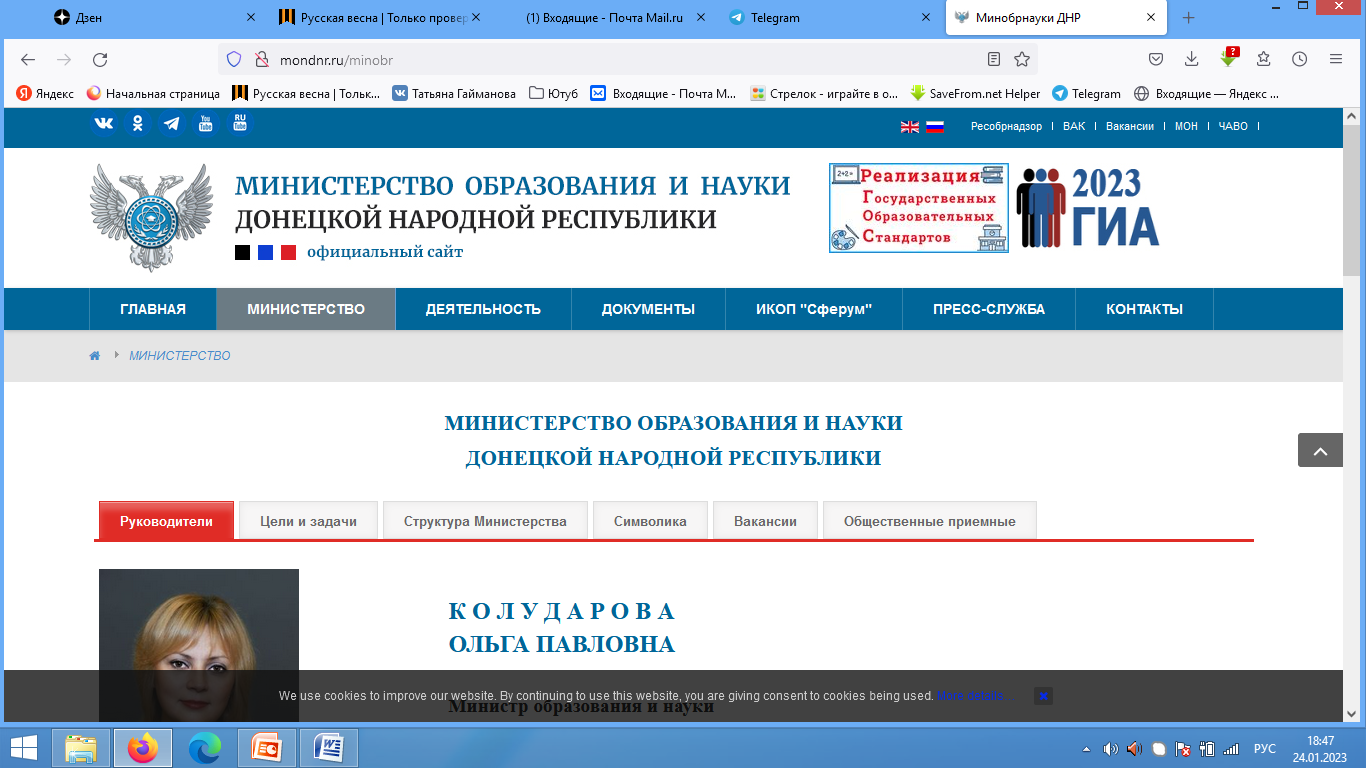 1.1. Ориентация оценки 
на управление качеством образования
Вовлечённость в оценочную 
деятельность педагогов и 
обучающихся
Ориентация образовательного процесса на достижение 
планируемых результатов
3
1
Обеспечение эффективной 
обратной связи
Ориентация на планируемые результаты и комплексный 
подход к их оценке
2
4
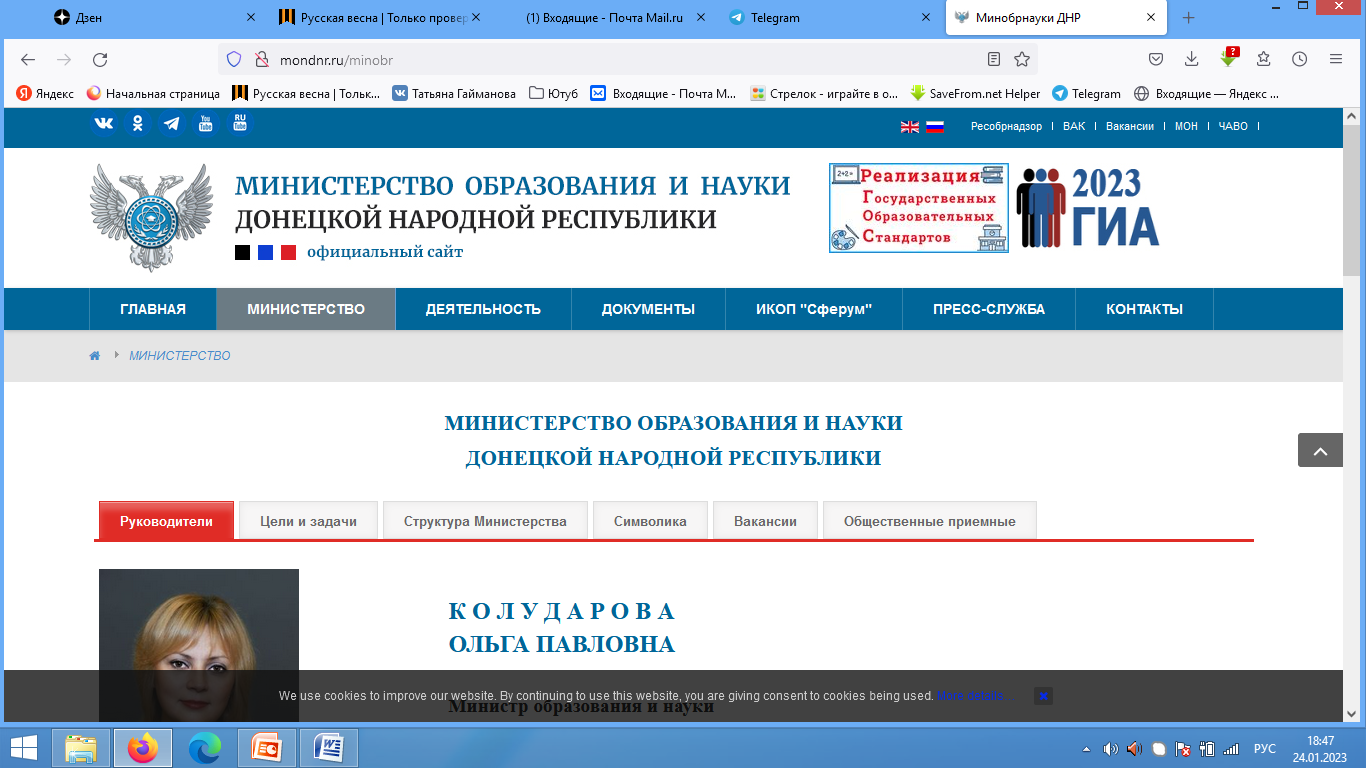 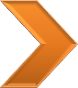 1.2. Внутреннее и внешнее оценивание
Внутреннее оценивание
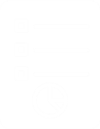 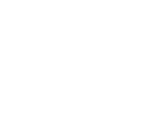 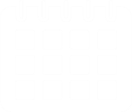 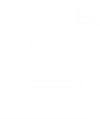 Текущая оценка
Промежуточная аттестация
Стартовые работы
Комплексные работы
Внутришкольный мониторинг
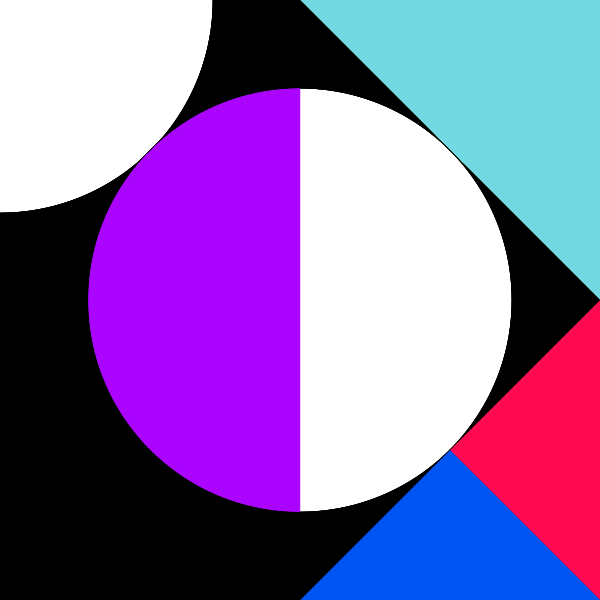 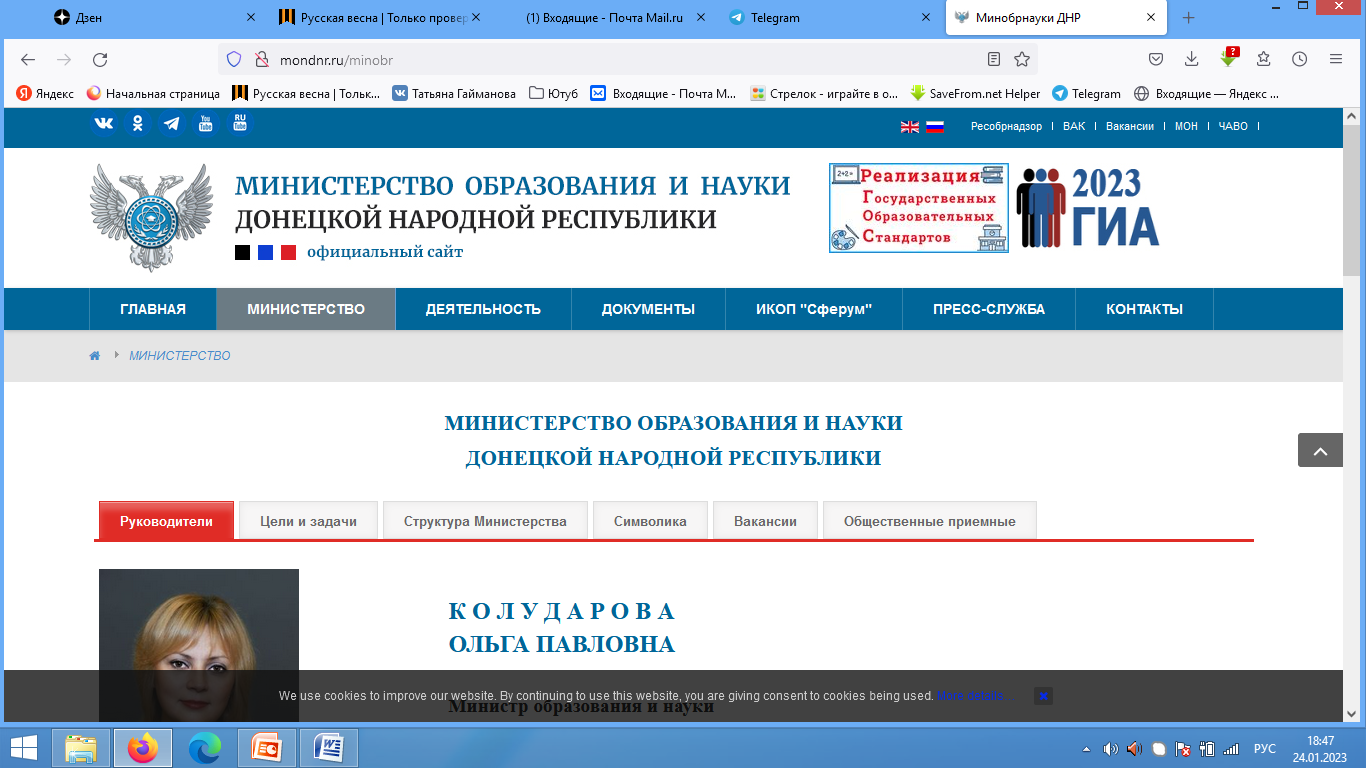 1.2. Внутреннее и внешнее оценивание
Внешнее оценивание
Элементы единой 
системы оценки 
образовательных 
результатов 
обучающихся
01
Государственная итоговая аттестация
Всероссийские проверочные работы
02
Мониторинговые исследования
03
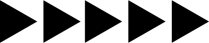 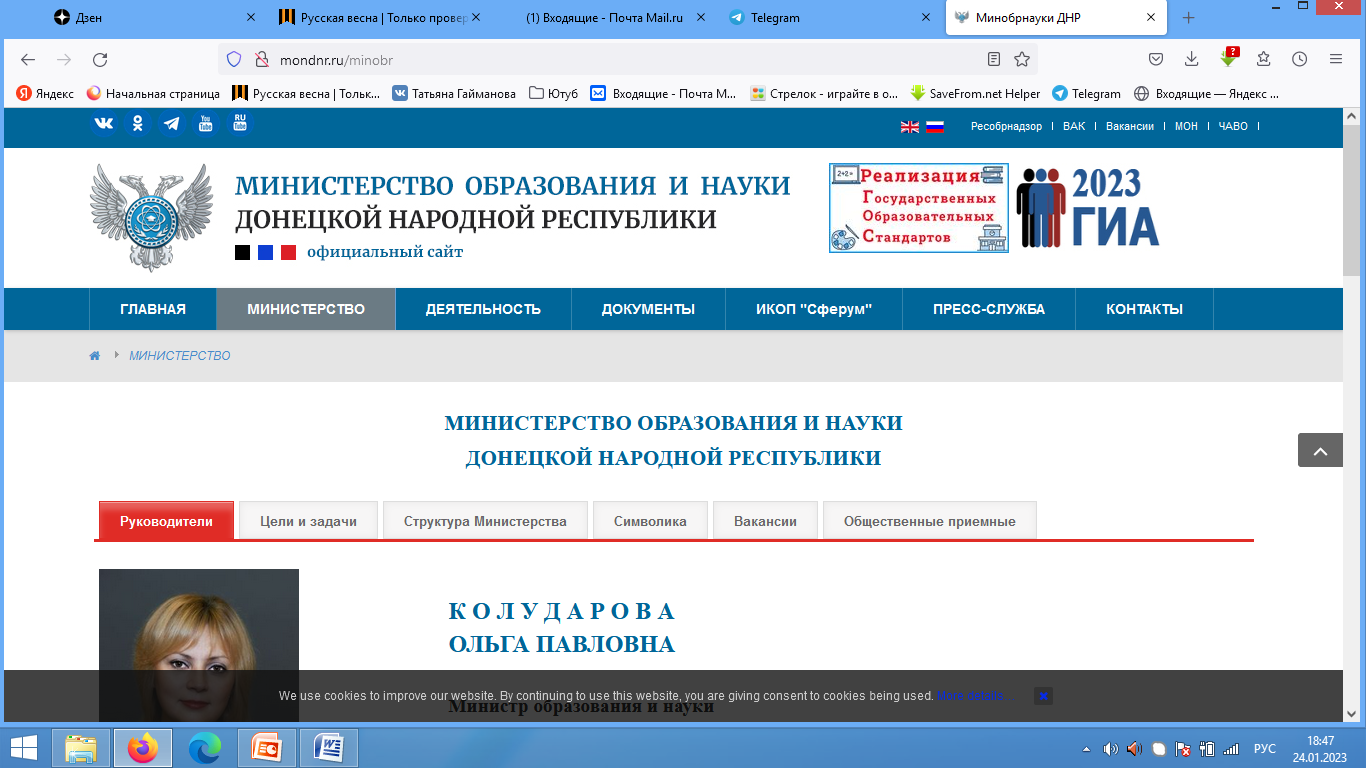 1.3. Критериальное оценивание
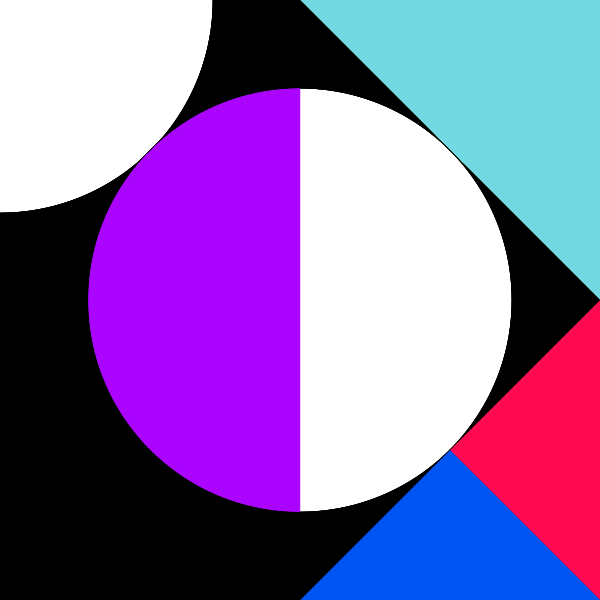 Процесс сравнения образовательных достижений обучающихся
Повышает 
объективность 
Обеспечивает 
индивидуальное 
развитие 
обучающихся.
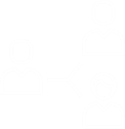 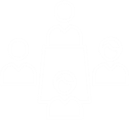 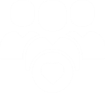 Учитель
Обучающийся
Родитель
Ориентиры для организации учебного 
процесса 
Оценка усвоения учебного материала
обучающимися
Коррекции методических процедур для 
достижения высокого качества обучения
Понимание учебных целей
Понимание способов улучшения 
учебно-познавательной деятельности
Объективные доказательства 
уровня обученности ребёнка
Возможность отслеживать 
результаты в обучении ребёнка
Обеспечение необходимой
поддержки ребенка
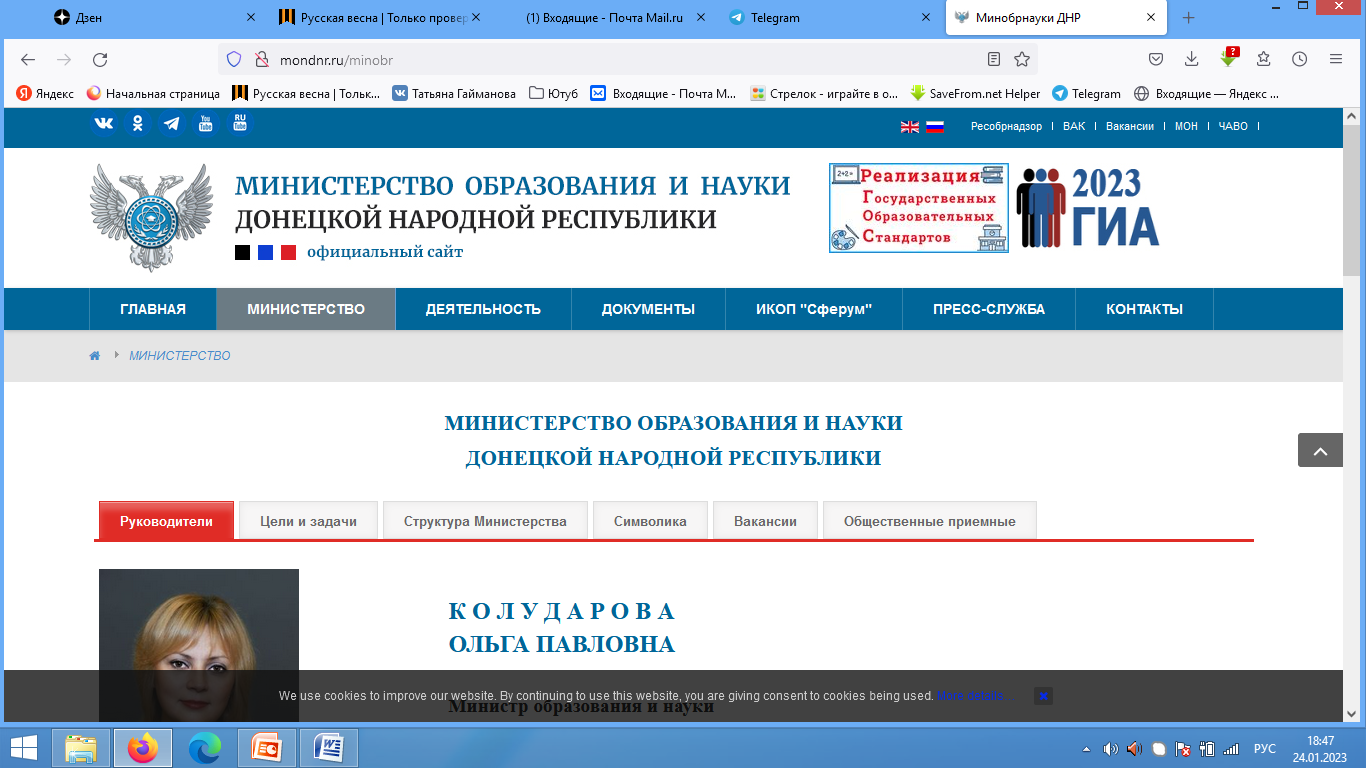 II. Особенности системы оценки достижения 
планируемых результатов освоения 
образовательной программы
2.1.  Особенности оценки личностных результатов
Система оценки должна «обеспечить комплексный подход к оценке результатов освоения программы 
общего образования, позволяющий осуществить 
оценку предметных и метапредметных результатов»
ФГОС
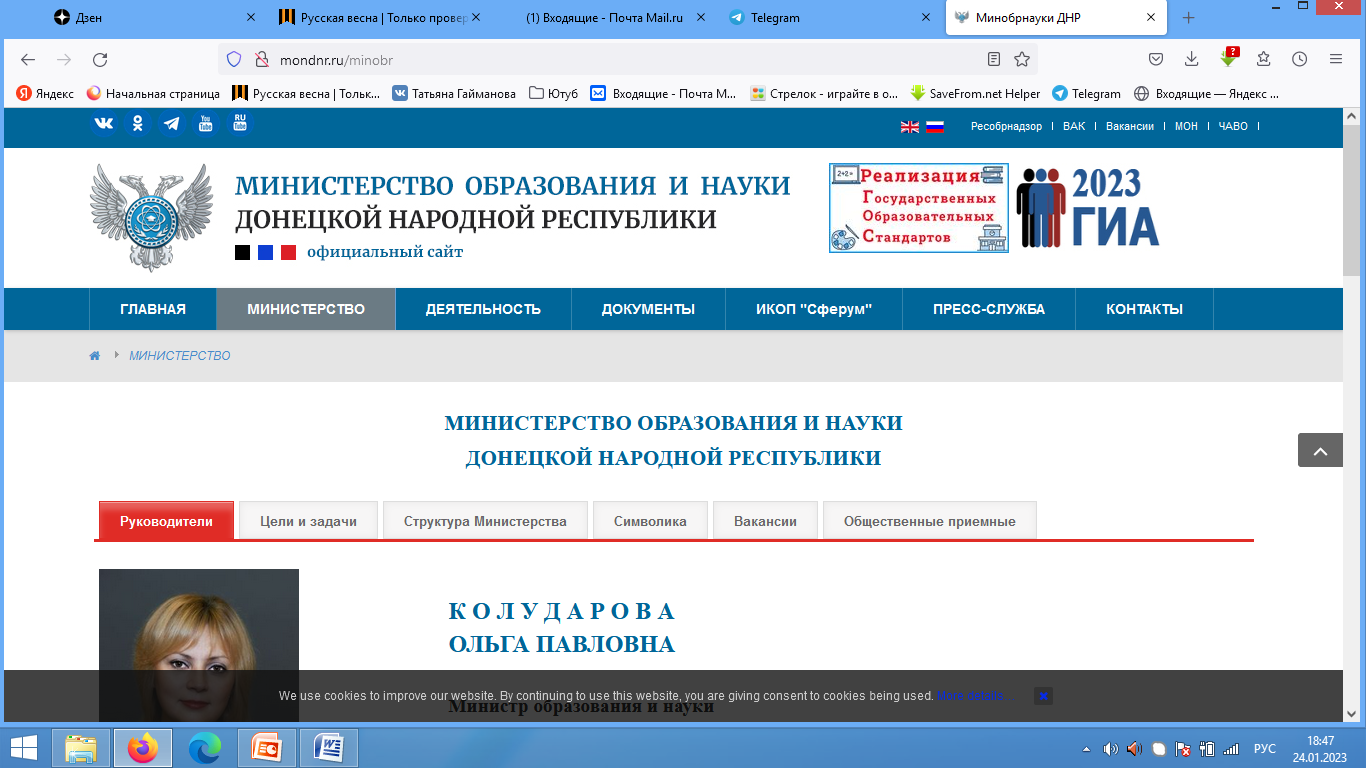 2.1. Особенности оценки 
личностных результатов
Оценка личностных результатов
01.
02.
Не выносится на итоговую оценку обучающихся
Осуществляется посредством наблюдения за изменениями
04.
05.
03.
Накапливается в портфеле 
достижений обучающихся и 
обобщается в конце учебного 
года для оценки динамики 
формирования личностных 
результатов
Оценивание происходит в ходе внешних и внутренних 
неперсонифицированных 
мониторинговых 
исследований
Инструментарий 
разрабатывается 
централизованно на 
федеральном или 
региональном уровне
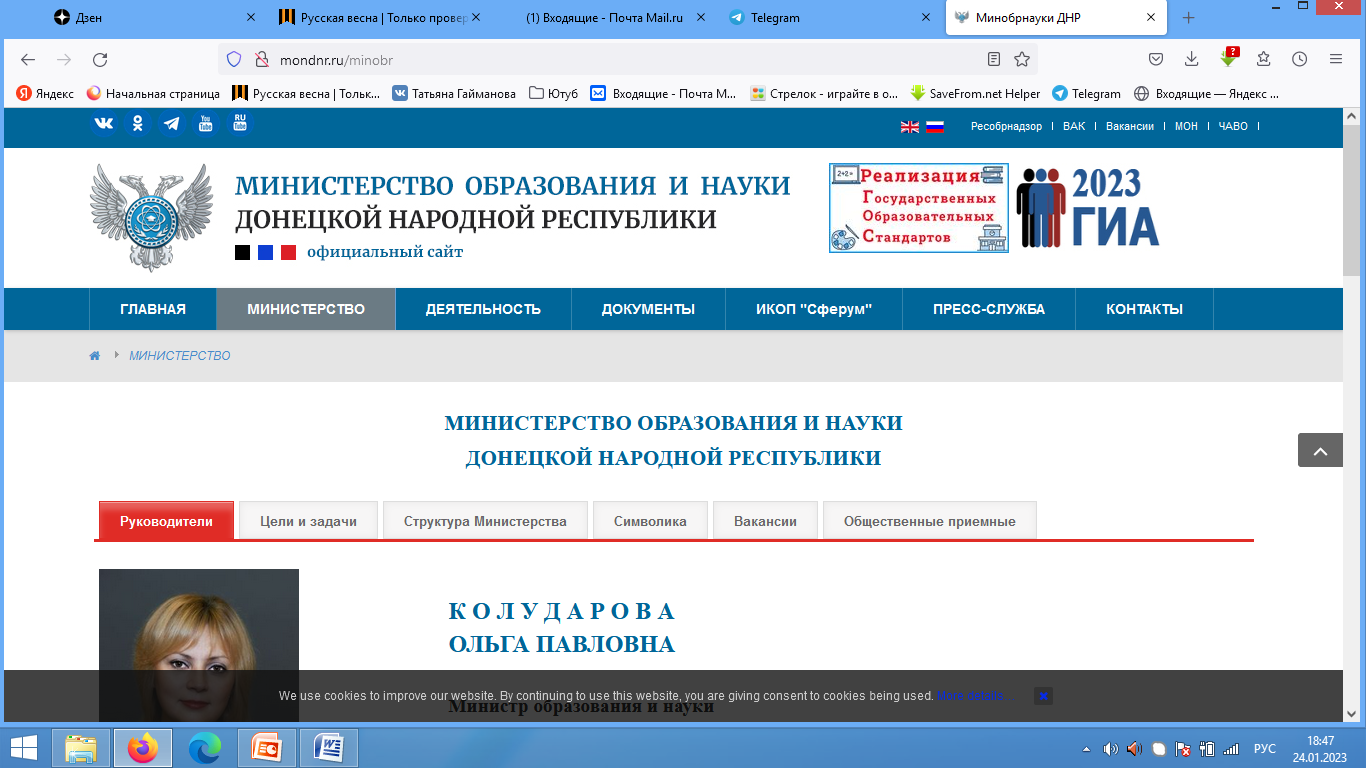 2.2. Особенности оценки 
метапредметных результатов
Осуществляется на всех учебных предметах
Оценка сформированности: 
отдельных метапредметных результатов в ходе итоговой 
оценки достижения метапредметных результатов; 
собственно метапредметных действий
Основная 
процедура – 
защита индивидуального проекта
Ориентир при 
отборе и 
конструировании заданий с 
элементами УУД
ФГОС общего образования
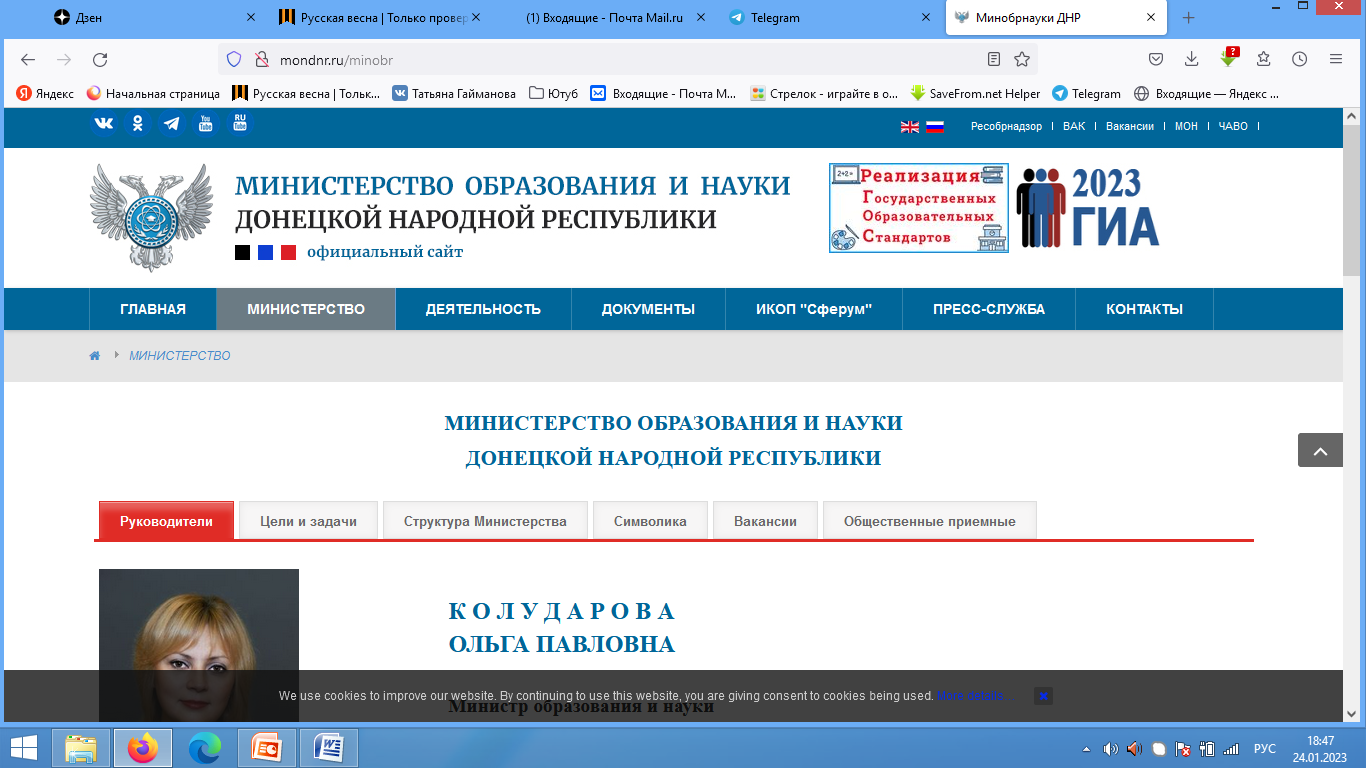 2.3. Особенности оценки 
предметных результатов
Построение заданий:
Система заданий должна:
Обновленные ФГОС
использование изучаемого 
материала при решении учебных 
задач;
сочетание универсальных
познавательных действий и 
операций;
использование специфических 
для предмета способов действий и 
видов деятельности по получению 
нового знания;
сочетание когнитивных операций.
активизировать организацию 
индивидуальной работы с 
обучающимися;
повышать мотивацию 
обучающихся к достижению 
более высоких результатов; 
актуализировать разработку и 
использование учебных и 
диагностических заданий и 
работ разной сложности.
Новые компоненты 
содержания и 
планируемых 
результатов по 
каждому учебному 
предмету
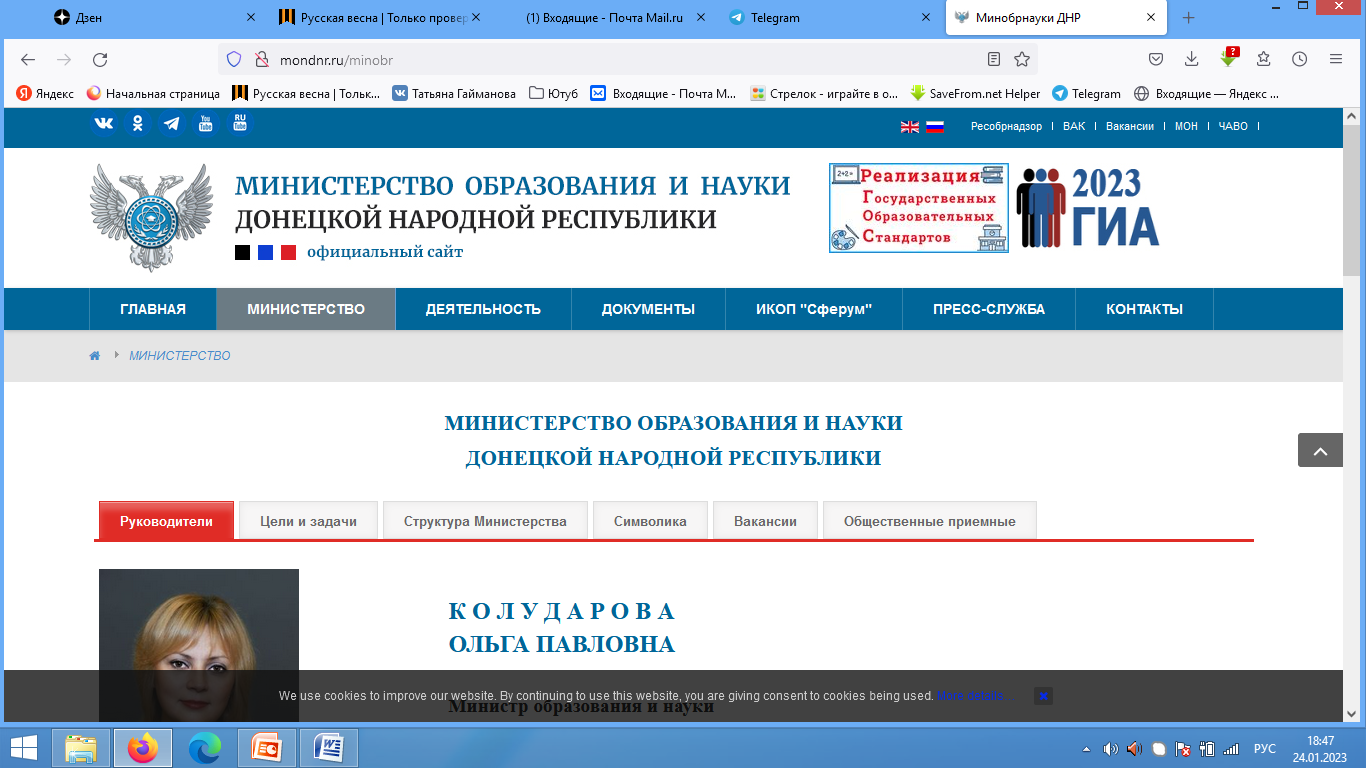 2.4. Особенности оценки 
функциональной грамотности
Проявление системно-
деятельностного подхода к оценке образовательных 
достижений обучающихся
Способность использовать (переносить) освоенные в учебном 
процессе знания, умения, отношения и ценности для решения внеучебных задач
Вывод о качестве и уровне достижения планируемых  результатов
Форматы представления информации: 
рисунки, 
таблицы, 
диаграммы, 
комиксы и др.
Единая шкала оценки
План внутришкольного оценивания 
комплексных работ по 
функциональной грамотности или 
диагностических работ по отдельным 
составляющим функциональной 
грамотности и последовательности 
их проведения
Администрация ОО
Заключение
Оценка результатов освоения 
образовательной программы 
соответствующего уровня   отправная
 точка для нового витка развития, выхода
 на новый уровень качества российского 
образования